加法計算挑戰
https://wordwall.net/tc/resource/52762572/%e6%95%b8%e5%ad%b8/18%e4%bb%a5%e5%85%a7%e7%9a%84%e5%8a%a0%e6%b3%95-%e8%a8%88%e7%ae%97
https://wordwall.net/tc/resource/33268328/%e6%95%b8%e5%ad%b8/20%e4%bb%a5%e5%85%a7%e5%8a%a0%e6%b3%95
https://wordwall.net/tc/resource/52768497/%e6%95%b8%e5%ad%b8/20%e4%bb%a5%e5%85%a7%e7%9a%84%e5%8a%a0%e6%b3%95
看圖說題
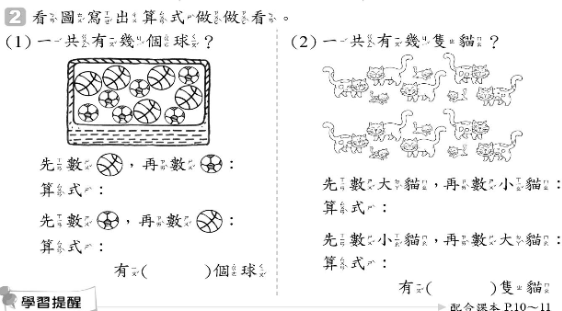 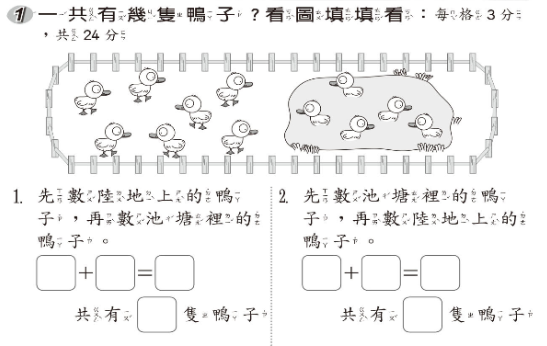 依算式說題
7+8=15
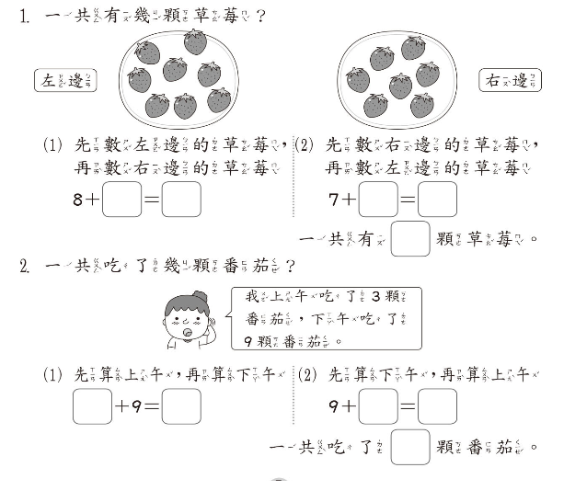 3+9=12
依題意說題
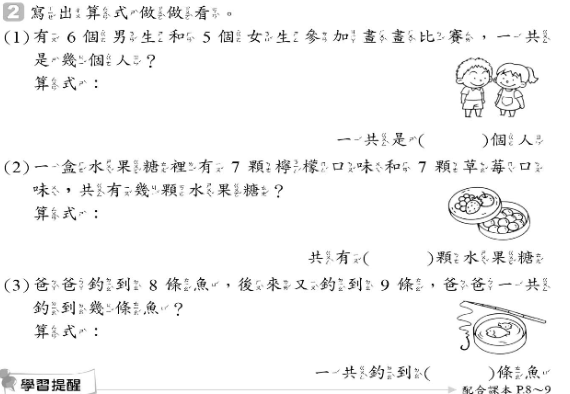 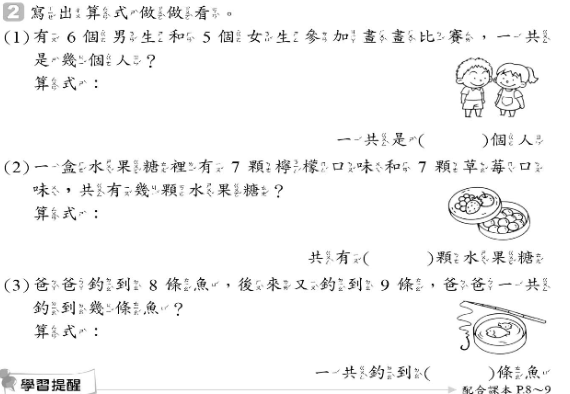 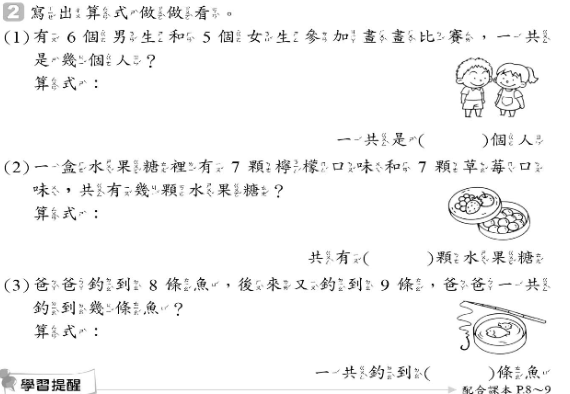 速測派